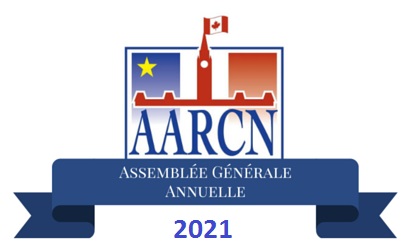 Rapport du président
Assemblée générale annuelle (AGA) 
Le 31 mars 2021
Jasmin Cyr
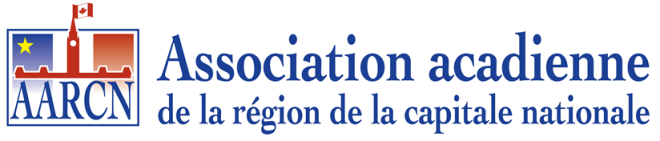 Le CA 2020-2021
Président : Jasmin Cyr
Vice-président : Martin Hébert
Trésorière : Josée Basque
Secrétaire: Zachary Robichaud
Conseillers : Josée Basque et Louis Lebouthilier
Assemblée générale annuelle (AGA)
Le lundi 2 mars 2020
15 participants
   en plus du CA
5 postes remplis
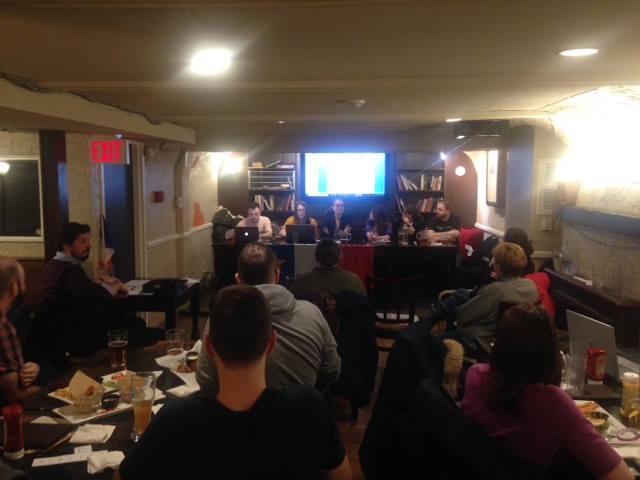 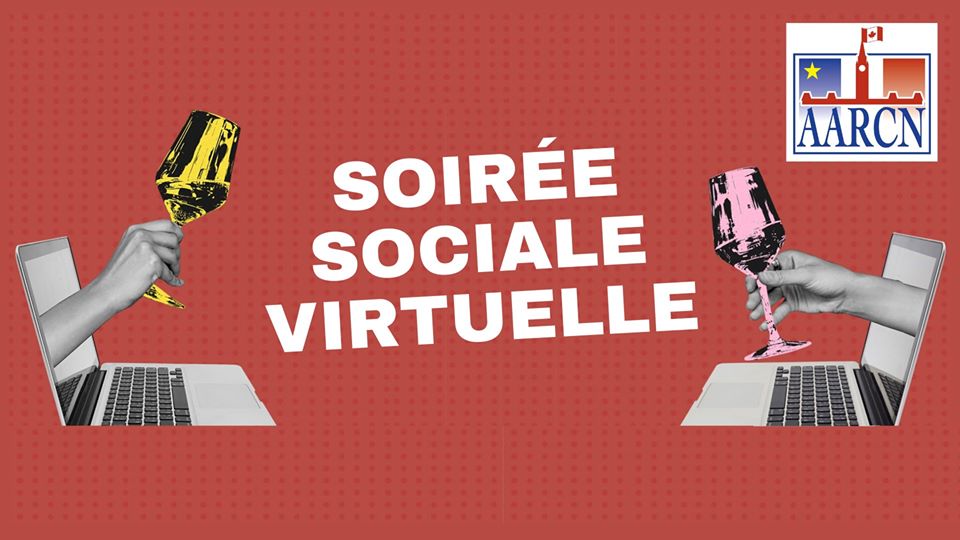 Le 19 juin
Une dizaine de participants
Le 15 août
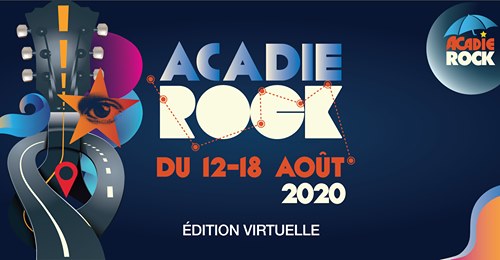 Entrevue à Radio-Canada 
L’AARCN était dans la vidéo pan-canadienne
Participation limitée en raison des mesures sanitaires
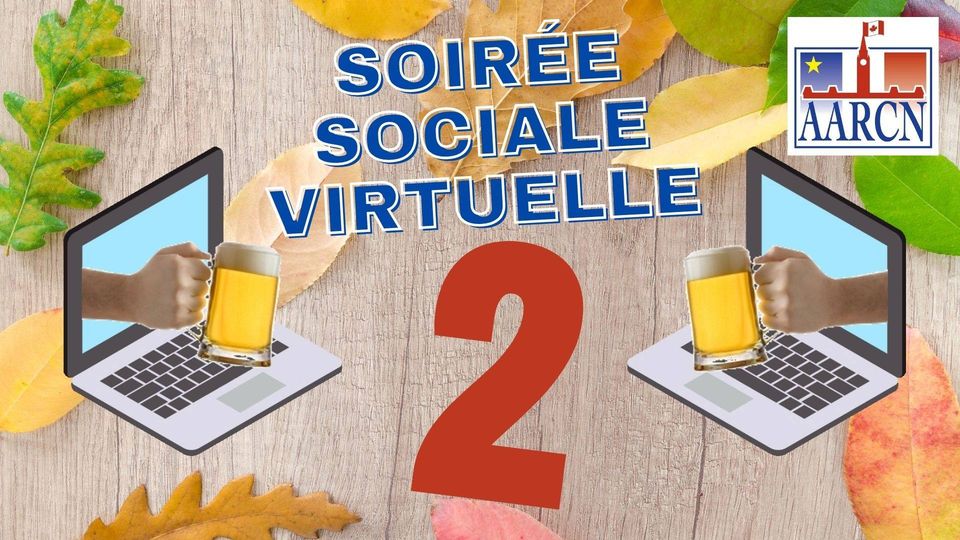 Le 18 septembre
Une dizaine de participants
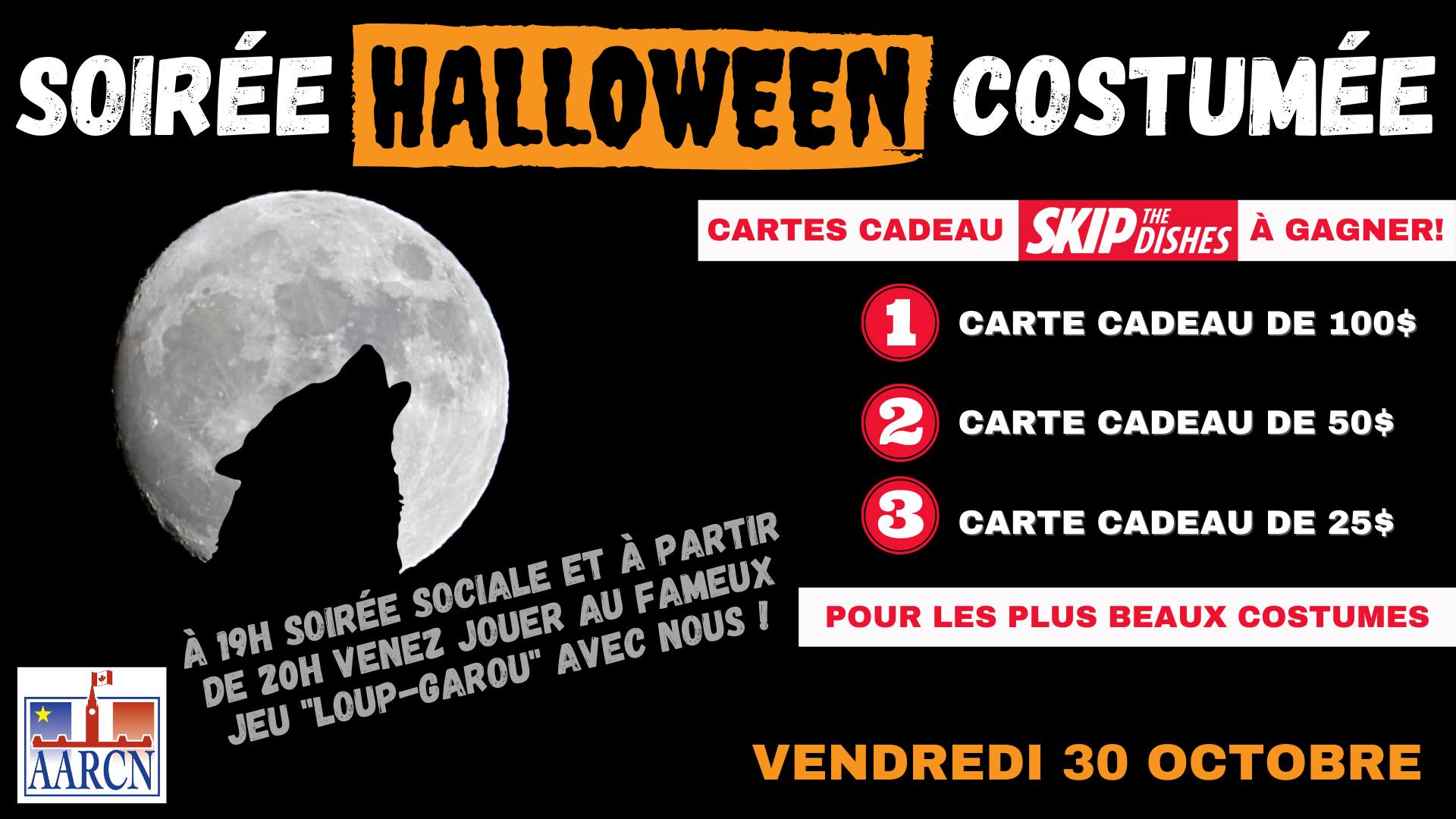 Le 30 octobre
Très faible participation
Instagram
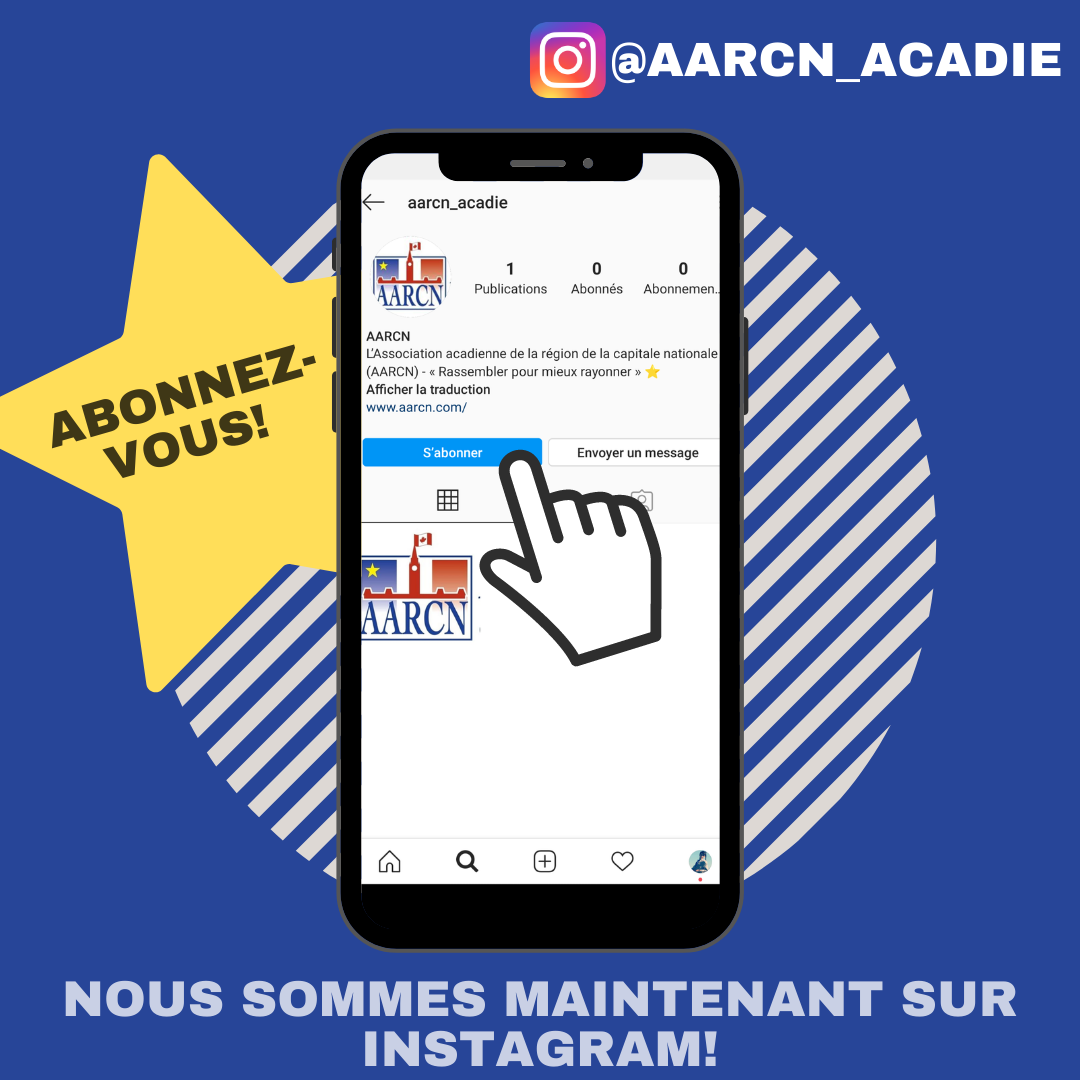 L’AARCN a maintenant un compte Instagram
Série de photo ‘‘Jeudis Rétros’’ sur Instagram et Facebook
Partenariat avec le créateur de Capitaine Acadie
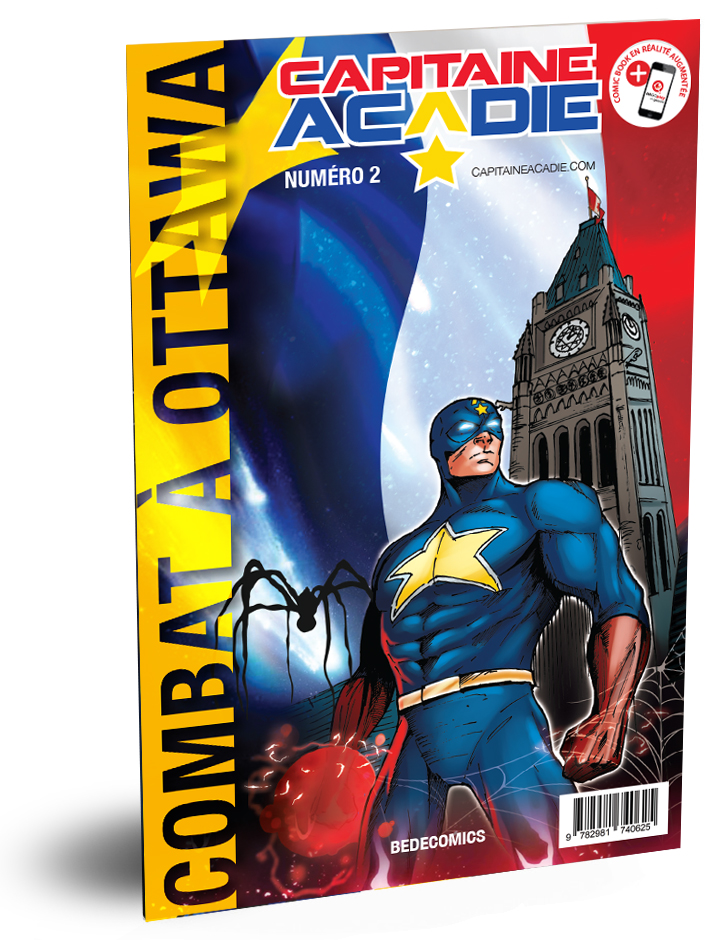 L’aventure du 2e tome se déroule à Ottawa et contient des références à l’AARCN
Partenariat avec Fondation Dialogue
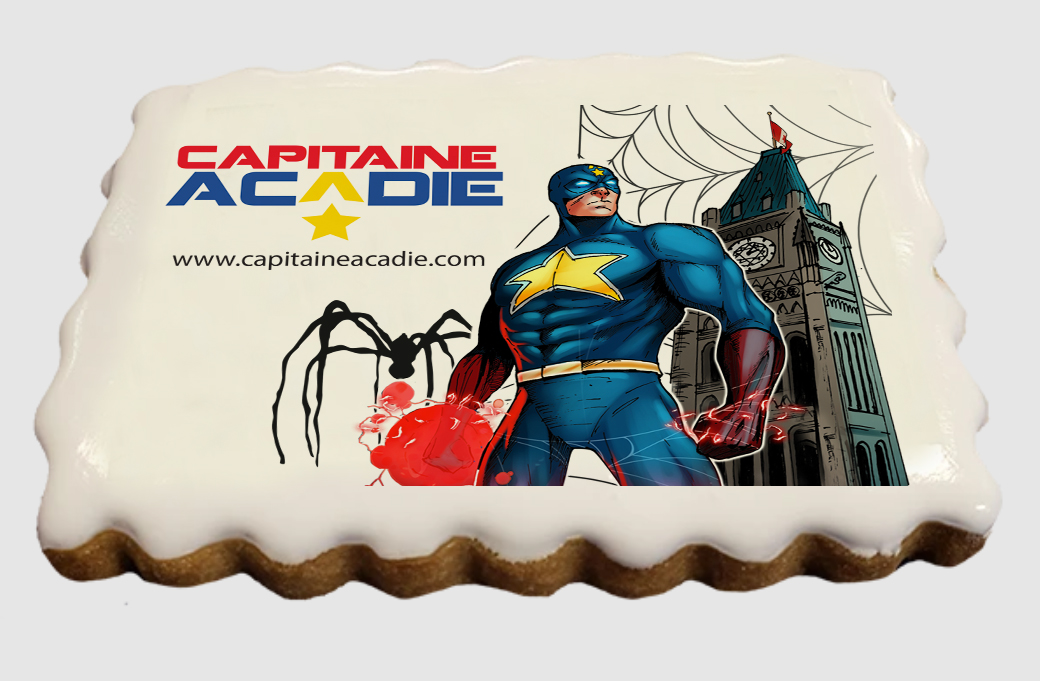 Membriété 2020-2021
28 membres (comparativement à 55 membres l’an dernier)
Année spéciale avec très peu d’activités
Intérêt sur Facebook
MERCI DE VOTRE APPUI!
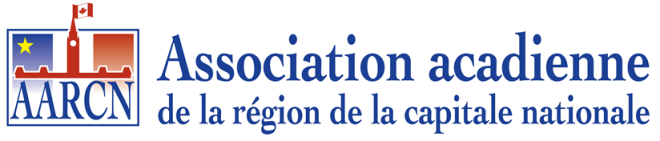